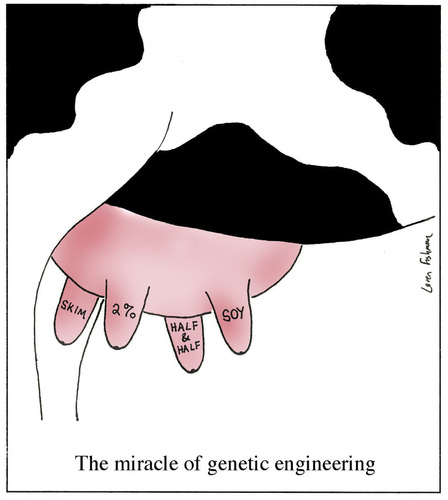 Gen Mühendisliği ve Veteriner Hekimlikte Biyoteknoloji
Doç. Dr. Bengi ÇINAR KUL
Diğer Genetik Mühendisliği Uygulamaları -3
Gen tedavisi
AMAÇ: Mutant fenotipi düzeltmek
Gen tedavisi hastalıkları tedavi etmek veya önlemek amacıyla bireyin kusurlu geninin ifade edilmesinin değiştirilmesidir.
Germ hücre serisinde gen tedavisi: Sonraki jenerasyonlara aktarılır, özellikle mitokondriyal hastalıklarda uygulanabilir. Çekirdek genetik materyali alınıp, sağlam mitokondri bulunan ve çekirdeği uzaklaştırılmış hücreye aktarılabilir. Klonlamaya benzerdir.
Somatik hücre serisinde gen edavisi: Bir sonraki kuşağı etkilemez. Belirli hücre veya dokularda hastalıkla ilgili genetik değişiklikleri içerir.Genellikle gen tedavisinde uygulanan metoddur. 4 mekanizma kullanılır:
1.gen ilavesi, 2.gen değişimi, 3.gen ifadesinin (ekspresyonunun) inhibisyonu, 4.özgün hücrelerin öldürülmesi:
1.gen ilavesi: mutasyona uğrayıp fonksiyonunu kaybeden genin, işlevsel kopyasının aktarılması…
2.gen değişimi:mutant geni fonksiyonel kopyası ile değişimi ve aynı zamanda mutant genin etkisinin aksi etki sağlanarak zararın önlenmesi…
3.gen ifadesinin (ekspresyonunun) inhibisyonu: kanser ve enfeksiyon hastalıklarında, zararlı genlerin ifade edilmesinin engellenmesi, susturulması.
4.özgün hücrelerin öldürülmesi: özellikle kanserde, inaktif kematöropatik vücuda verilir, ama kanser hücrelerine de bu ilacı aktif hale getiren gen aktarılır. Bölgesel olarak sadece genin aktif olduğu hücrelerde kimyasal toksiktir.
Gen transferinde çeşitli yöntemler : 
Rekombinant- DNA'nın lipid vezikülleri (lipozomlar) ile hücreye sokulması.
Virus genomu içine ilgili DNA parçasının sokularak tranfeksiyon
Nukleus içine mikroenjeksiyon ile rekombinant- DNA'nın sokulması.
Viral Vektörler: 
        *  Retroviruslar
        *  Adenoviruslar   
Viral Olmayan Vektörler :
          * Çıplak DNA (plazmid içine sokulmuş hedef DNA)
         * Lipozomlar içine sokulmuş DNA paketleri
         * Protein-DNA bileşenleri (hücre yüzey reseptörlerine  bağlanan protein ve DNA bileşeni)
         * Yapay kromozomlar
Retroviruslar: 
  viral genom, konak hücre DNA’sına katılır. Adenoviruslar:
  viral genom, konak hücre DNA’sına katılmaz
Gen tedavisi
Vektörler iki yoldan organizmaya verilir 
Ex vivo: 

In vivo:
Gen tedavisi örnekleri
Ex vivo 

SCID: Ciddi kombine immun yetmezlik hastalığı
     Adenozin deaminaz (ADA ) mutasyonu
           Kemik iliğinden kan kök hücreleri çıkarılır.
           Sağlam gen bir  vektör yardımı ile kök hücreye nakledilir.
           Kök hücre organizmaya geri sokulur.
DERLEME
Adenozin Deaminaz (ADA) Eksikliğinde Gen Tedavileri
Gene Therapies in Adenosine Deaminase (ADA) Deficiency
Dr. Vedat BULUTaaTemel İmmünoloji BD, Gazi Üniversitesi Tıp Fakültesi, Ankara
Turkiye Klinikleri J Immunol Rheumatol-Special Topics 2010;3(3):7-10
Adenozin deaminaz (ADA) pürin bazların yıkımıyla ilgili olan ve adenozinin amin molekülünü kopararak inozine dönüşmesini sağlayan bir enzimdir. 
Temel etkinliği lenfosit çoğalması ve farklılaşmasıyla ilişkilidir. ADA enziminde eksiklik ve mutasyona bağlı değişimler, şiddetli T lenfosit işlev bozukluğu ve agamaglobülinemiyle karakterize ağır kombine immün yetmezlikle (AKİY) sonuçlanan, immün sistem bozukluğuna neden olur. ADA-AKİY nadir rastlanan kalıtsal bir hastalıktır ve son 20 yıldır retroviral vektörler kullanılarak gen tedavileriyle başarılı bir şekilde tedavi edilmektedir.
Gen tedavisi örnekleri
Duschene muscular dystrophy
 Köpekte, insana benzer klinik bulgulara sahiptir, bu nedenle iyi bir model organizmadır.
Dystrophin geninin 6.intronunda yer alan bir nokta mutasyonu yüzünden 7.ekzon okunmaz ve proteinin erken sonlanmasına neden olur. 
Agresif ve ilerleyici kas zayıflığı, dejenerasyon, fibrozis, kısalmış yaşam süreci… ilk bulgular 6.ayda başlar; genellikle kardiak ya da solunum yetersizliği nedeniyle, şiddetine bağlı olarak, günler, aylar ya da 2-4 yıl sonra ölüm şekillenir.
Gen tedavisine yönelik Ex vivo çalışmalar devam ediyor
İnsanlarda her 3000 erkekten birisi bu hastalığı taşıyor. 
X’e bağlı kalıtım ve lethal bir mutasyon
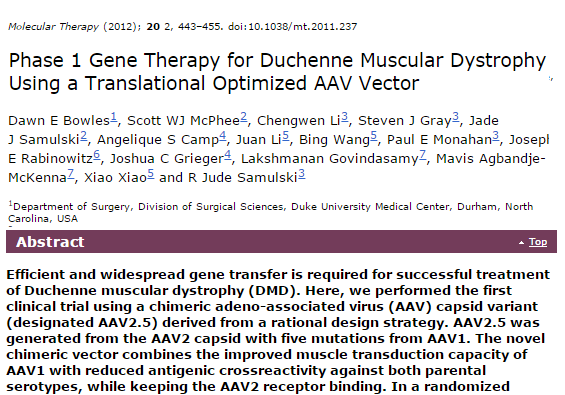 Adenovirus temelli vektör uygulaması ile başarılı sonuçlar alınmaya ve klinik denemelere başlanmış!!!
Gen tedavisi örnekleri
Hemophilia
Hemophilia A ve B X’e bağlı kalıtsal pıhtılaşma bozukluğu
Kan pıhtılaşma protein faktörleri VIII (FVIII) ve IX (FIX).
hemophilia B li köpekler Canine FIX cDNA Adenovirus vektör  yoluyla karaciğer venine direk olarak aktarılmış. 
Karaciğer plasma FIX konsantrasyonu 0 ile 300% oranında değişkenlik göstermiş. Bu durum normal kan değerlerine ulaşılmasını sağlamış ancak aktivite immun cevap nedeniyle düşmüş.
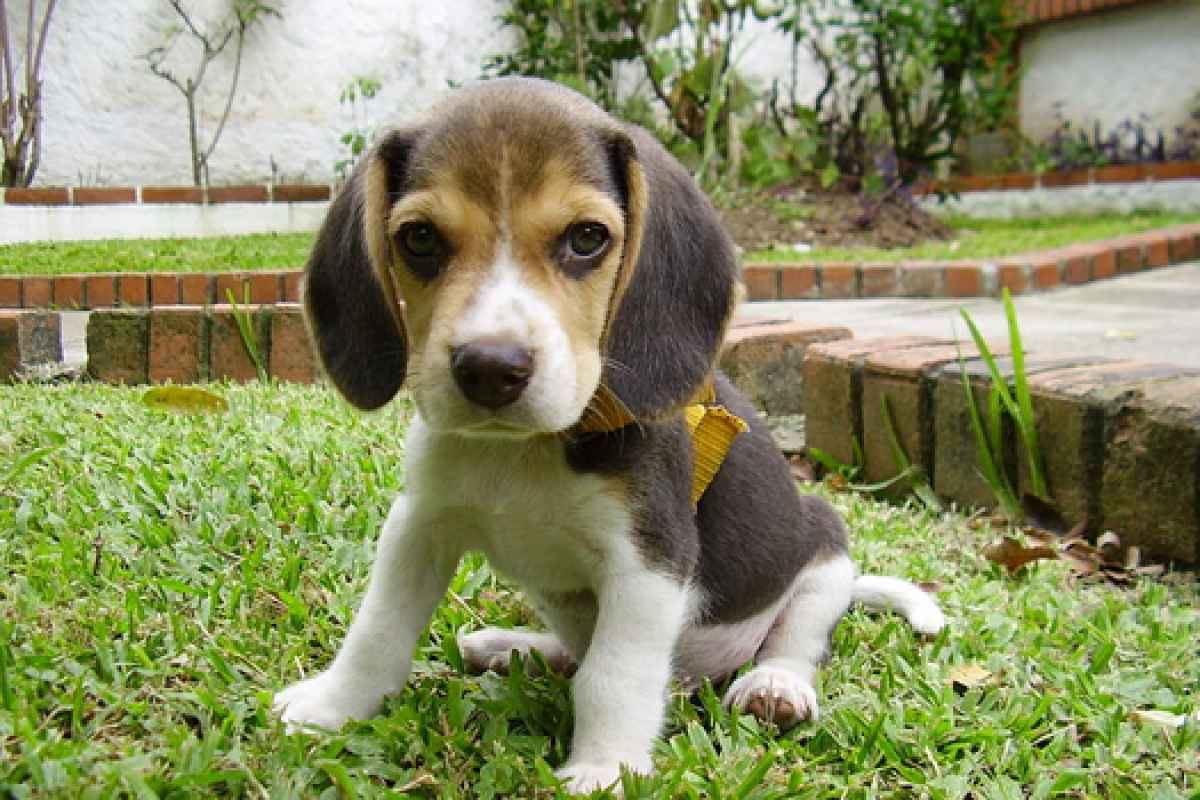 Diabet
tip 1 diabetli 5 Beagle ırkı köpekte gen tedavisi uygulandı (2013)
Tek doz kas içi, Gck ve Ins genleri içeren adenoassociated viral vectors of serotype 1 (AAV1) uygulaması!!
Gen tedavisi örnekleri
Kistik fibroz: 
    Klor kanal proteini mutant.
    Adenoviruslara normal gen sokulup sprey yolu ile burun mukozasına verilir.
 Bu umut verici olmakla beraber, akciğerin tüm alanlarına fazla miktarda virüs ulaştırmak sorundur, yinelenmesi ise virüsü kaplayan proteinlere karşı immün yanıt ortaya çıkma olasılığını arttırmaktadır…
Transgenik çiftlik hayvanı örnekleri